Презентация «Новогодний снегопад»
Выполнил:
МБОУ «Школа№48» 
Приокский район
Тихонов Алексей 7 лет (1 «Б»)
Нам понадобится:Бумага для квиллинга, инструмент для квиллинга, клей.
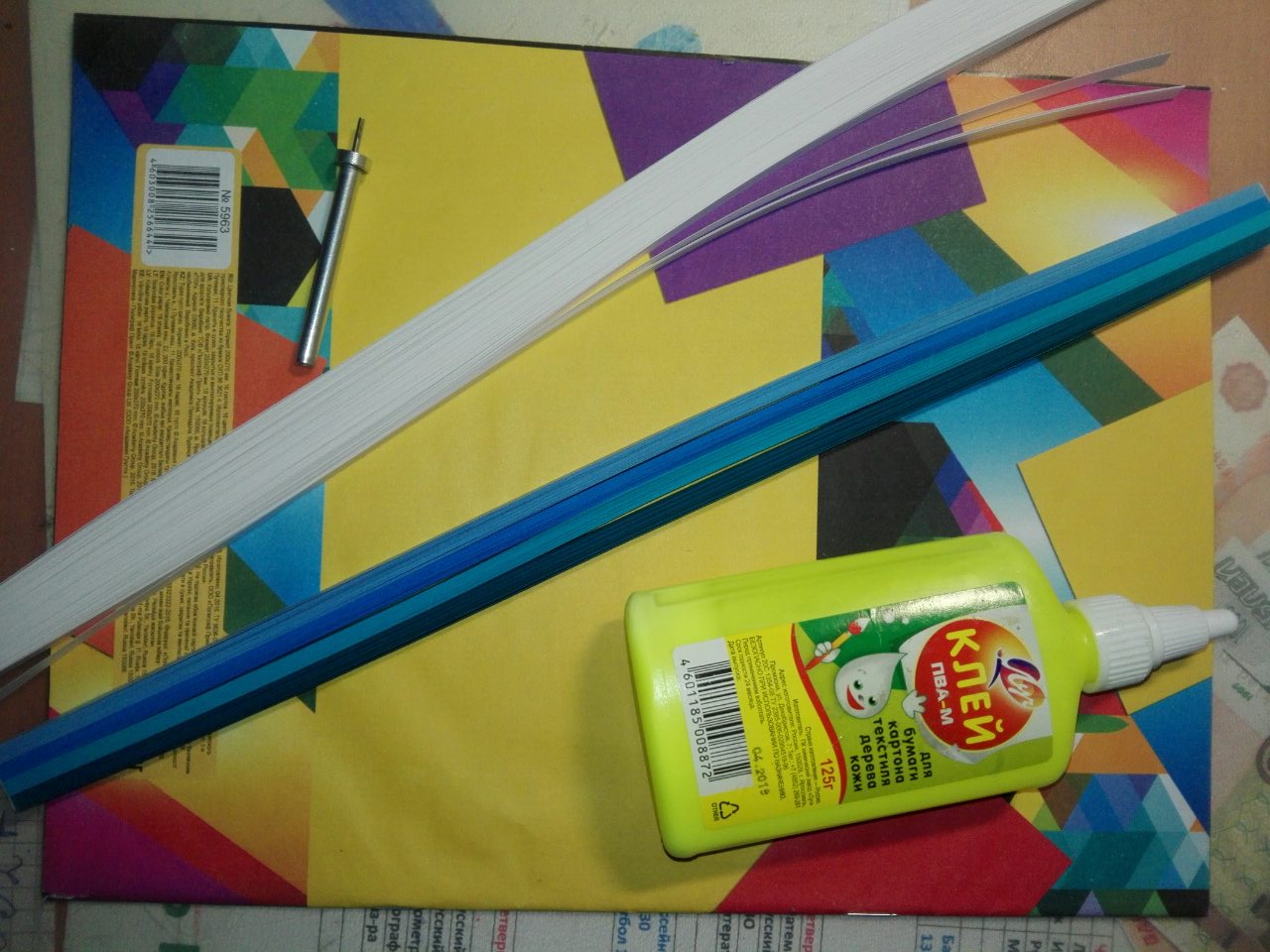 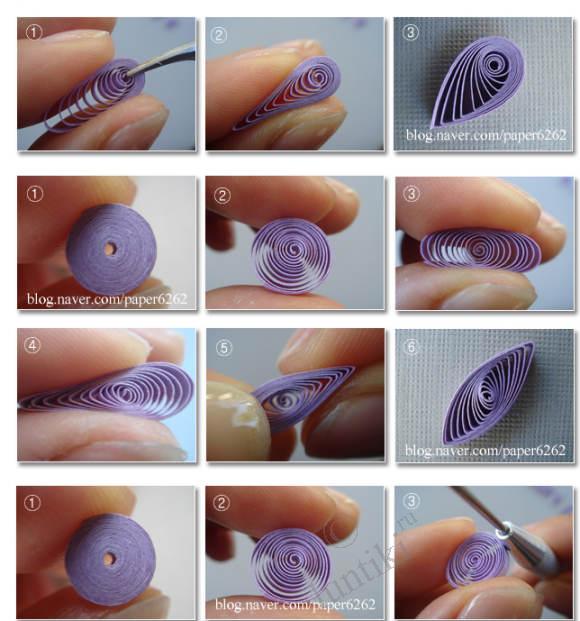 Из бумаги с помощью инструмента создаем нужные элементы.
Готовые элементы
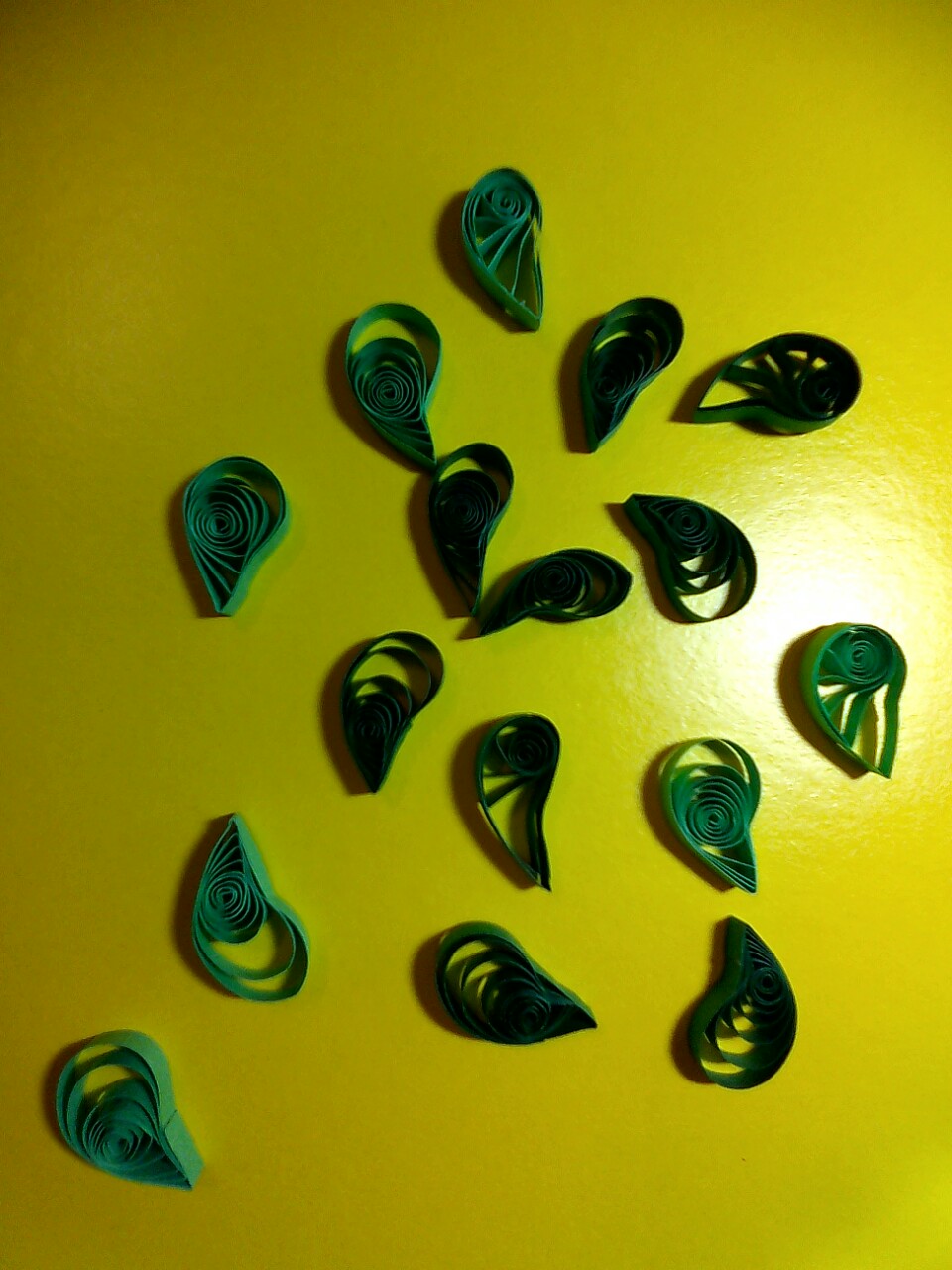 Склееваем элементы в снежинку
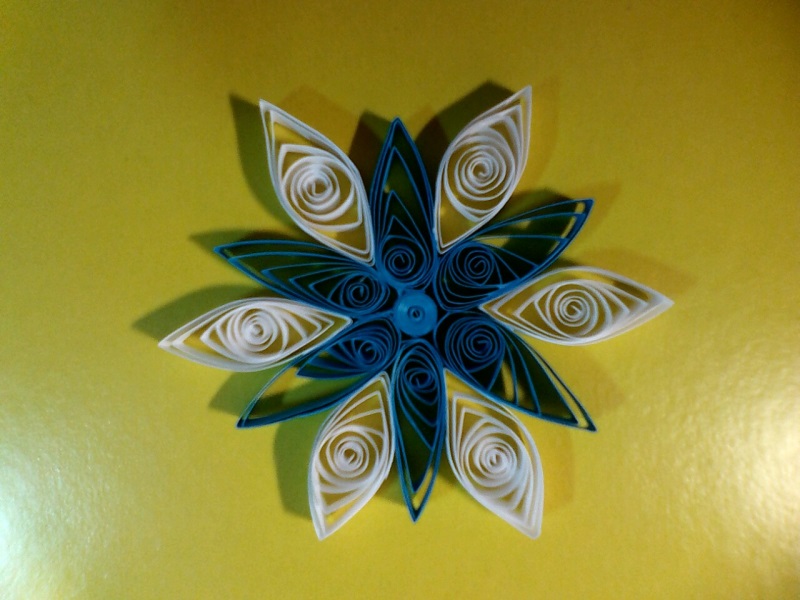 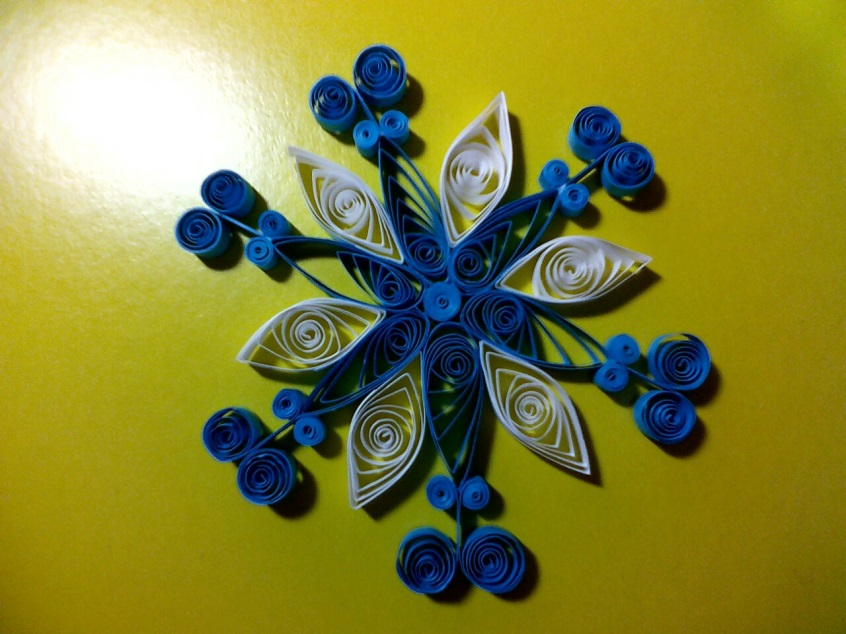 Из элементов зелёного цвета клеем ёлочку
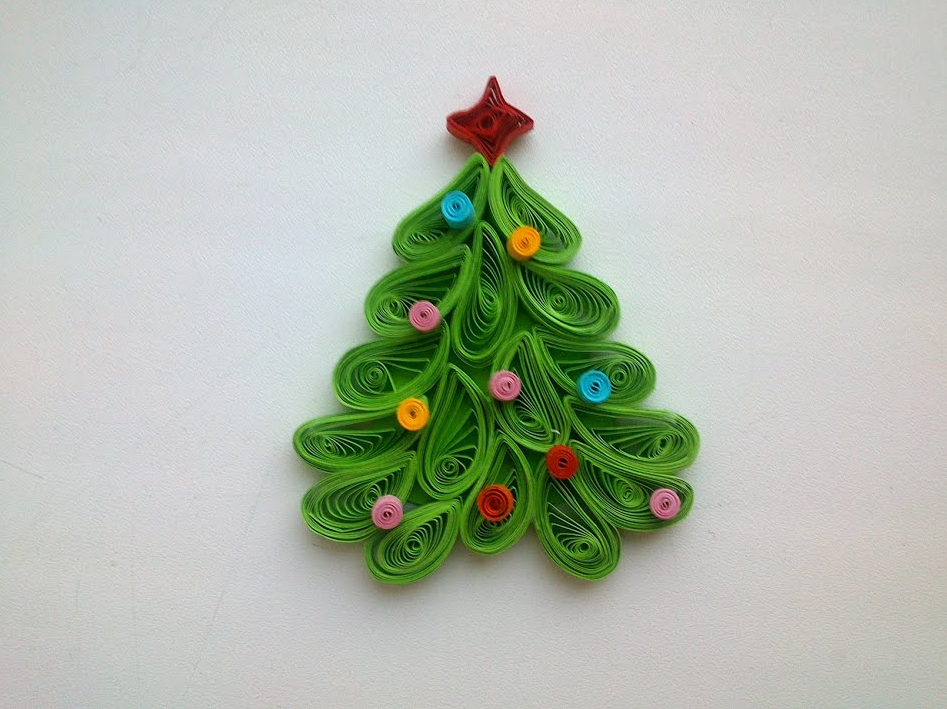 Собираем полученные украшения в подвеску